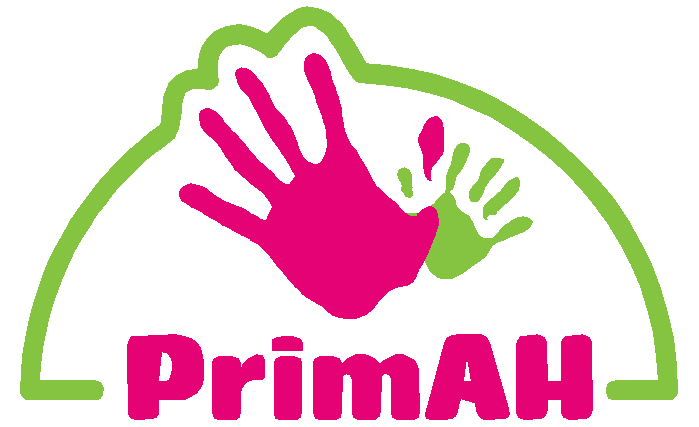 Medezeggenschap bij De Eshoek
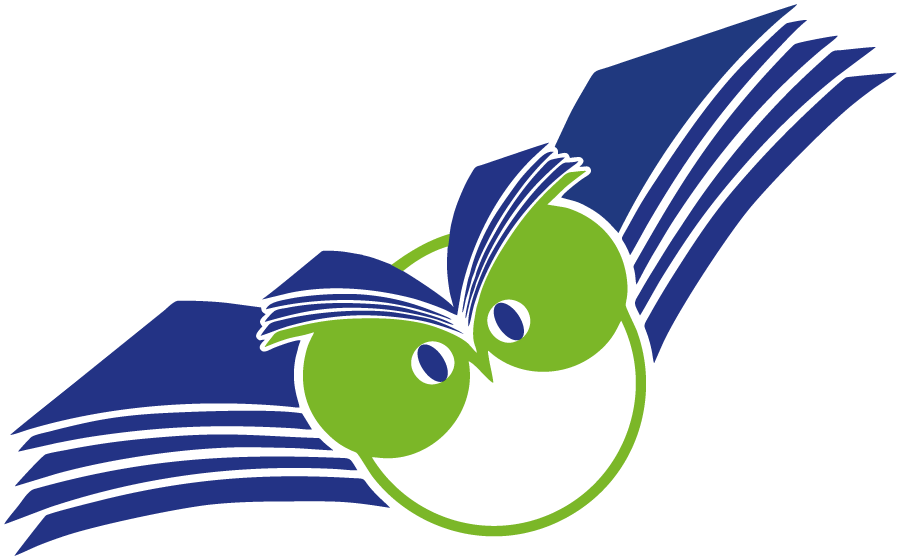 Samenstelling MR
Personeelsgeleding

Oudergeleding
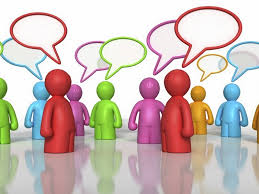 [Speaker Notes: De medezeggenschapsraad is een wettelijk ingestelde raad. Hierin kunnen ouders en leerkrachten meedenken over het beleid van de school. De MR heeft vaak een adviserende, maar zeker ook wel eens een beslissende rol in beleidszaken. Elke raad ontwikkelt een beetje zijn eigen cultuur en de ene raad is veel actiever dan de andere. Je zit in de MR namens de ouders of personeelsleden van de school en het is van belang om te weten wat er onder ouders en personeelsleden speelt. Maar de leden zitten in de MR zonder last en ruggespraak! Dat wil zeggen dat zij zelfstandig en zonder verder overleg kunnen adviseren over of instemmen met voorstellen van het schoolbestuur.]
Waarom een MR?
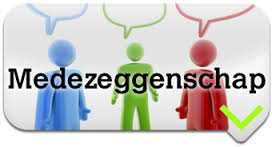 Plannen maken, nemen van beslissingen en doorvoeren veranderingen gebeurt toch door de school en haar bestuur?
Ligt de verantwoordelijkheid voor beleid niet bij de directie?
Daarom een MR!
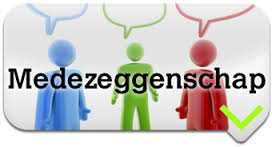 Achterliggend beleid gaat leerkrachten, leerlingen én ouders aan!!!
Waak voor kwalitatief goed onderwijs in een veilige omgeving voor personeel en kinderen
Belangrijke beslissingen mogen niet zonder instemming of advies van de medezeggenschapsraad genomen worden
Zo bezien is medezeggenschap ook partnerschap en betrokkenheid: partners in het realiseren van goed onderwijs
Kijken vanuit een ander perspectief, wederzijds begrip
De directeur maakt geen onderdeel uit van de MR,
maar adviseert de MR.
[Speaker Notes: Medezeggenschapsraden, bestuur en directie staan voor hetzelfde belang: kwalitatief goed onderwijs in een veilige omgeving voor personeel en kinderen. Om ervoor te zorgen dat een school goed functioneert, worden dagelijks plannen gemaakt, beslissingen genomen en veranderingen doorgevoerd. De verantwoordelijkheid voor het beleid op school ligt bij de schooldirectie. Maar omdat het beleid leerkrachten, leerlingen en hun ouders direct of indirect aangaat, moet de schooldirectie overleggen met de medezeggenschapsraad. Belangrijke beslissingen kunnen niet zonder instemming of advies van de medezeggenschapsraad genomen worden. Zo bezien is medezeggenschap ook partnerschap, ze zijn partners in het realiseren van goed onderwijs.]
Wat betekent de MR voor u
Via MR uw stem en (onderbouwde) mening laten horen!
Oudergeleding vertegenwoordigen alle ouders
Geen behandeling individuele problemen, maar algemene aangelegenheden. 
Voor individuele problemen is de leerkracht het eerste aanspreekpunt
Escalatie mogelijk naar directeur
De MR hoort graag uw mening zodat we op uw vragen en wensen  in kunnen spelen…
[Speaker Notes: Iedere ouder kan via de MR zijn stem laten horen. De oudergeleding in de MR vertegenwoordigen de ouders van de school. Je vraagt je af of je wel iets te zeggen hebt als ouder.  De MR behandelt in principe geen individuele problemen, maar aangelegenheden die op iedereen betrekking kunnen hebben. Een voorbeeld: stel uw kind wordt gepest en u bespreekt dat met de leerkracht en eventueel de directeur om samen naar een oplossing te zoeken. Indien u het niet eens bent met het pestbeleid dat op school gevoerd wordt, dan kunt u dit bespreken met de MR. De MR kan vervolgens aan de directie voorstellen doen en standpunten kenbaar maken.]
Op GMR niveau(gemeenschappelijke medezeggenschapsraad St. PrimAH)
Formatie overall (“bestuursformatie”)
Strategisch beleidsplan
Begroting
Functiebeschrijvingen
Functiemix
Mediaprotocol
…
Op MR-niveau (voorbeelden)
Continurooster
Vakantierooster en margedagen
Veiligheidsbeleid zoals pesten en verkeersveiligheid
Formatie/groepen 
TSO/BSO
Nieuwe lesmethoden
Schooljaarplan
Mobiliteitsbeleid
Binnengekomen klachten
Wijze van medezeggenschap
Adviesrecht
Instemmingsrecht
Recht op informatie
Recht van initiatief
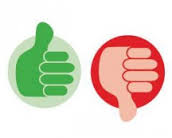 Soms heeft alleen de ouder- of personeelsgeleding inspraak en soms de gehele MR
Wat hebben we het afgelopen jaar gedaan?
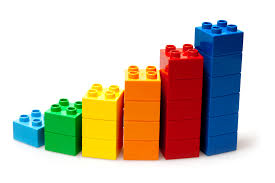 Onze activiteiten zijn terug te vinden op de website
Agenda
Notulen
Jaarverslag
De data van de MR vergaderingen staan op de kalender van Mijnschoolinfo
Communicatie en informatie
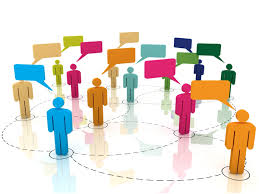 Mailadres MR: mr.eshoek@primah.org
Publicatie agenda en verslagen MR
Heeft u wensen t.a.v. de informatie op de website? Meld het ons!
Medezeggenschapsraad iets voor U?
1e Vacature per augustus 2019
Informatie: vraag een MR-lid
Tijdsbesteding: circa 4 uur per maand (2 uur vergadering en 2 uur voorbereiding en communicatie)
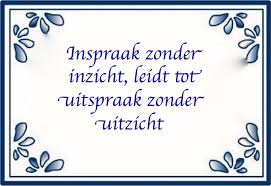